HW#5
Non-Linear equation system
20100304, MSE
LEE MISO
Problem
Ideal solution 일때,

주어진 조건을 이용하여 Si-Ge Binary System Phase Diagram 그리기
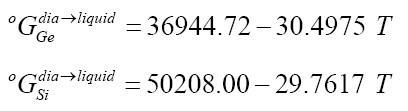 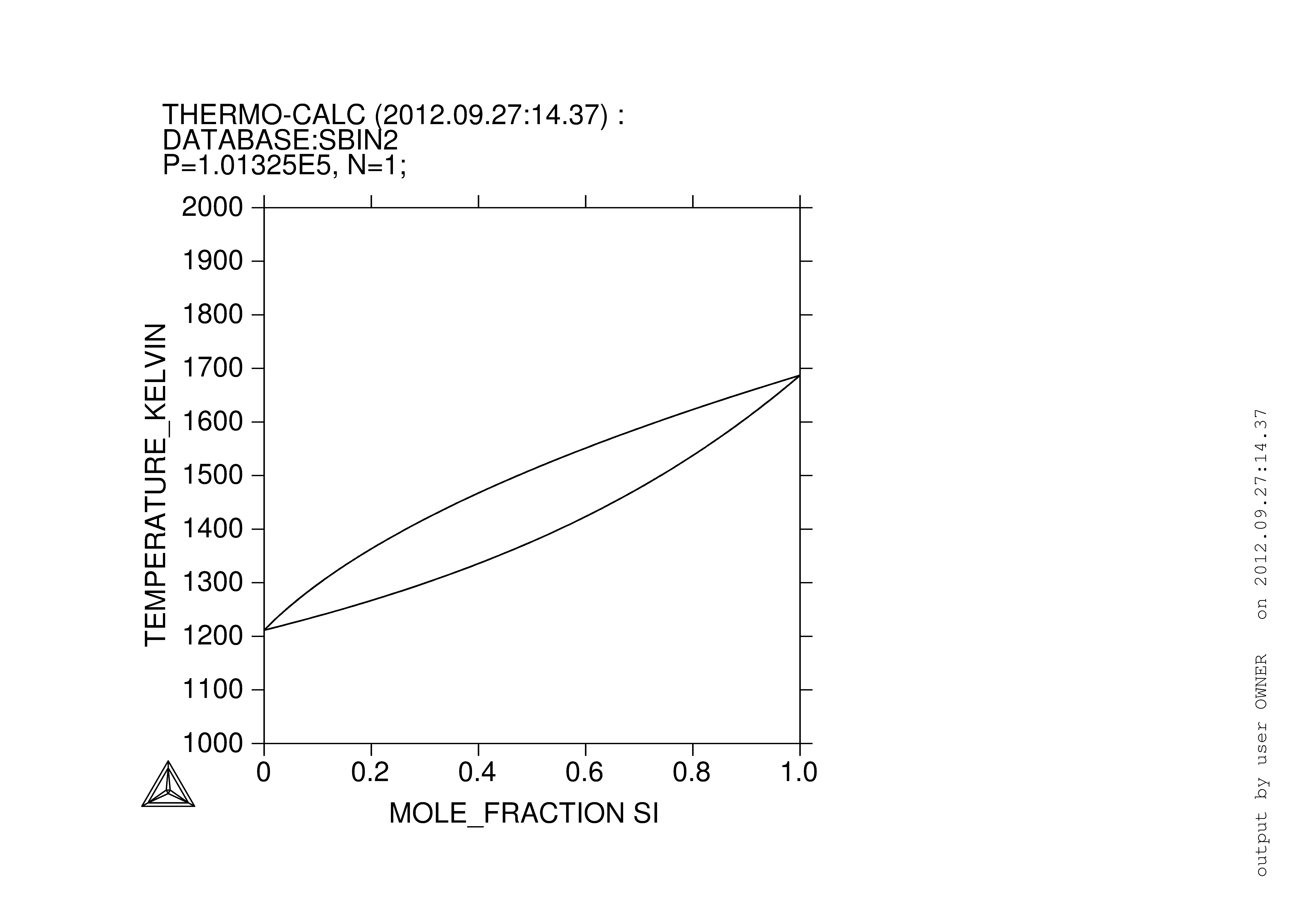 Theory
Equilibrium condition
0
0
Theory
Newton’s method for nonlinear equation system
Coding
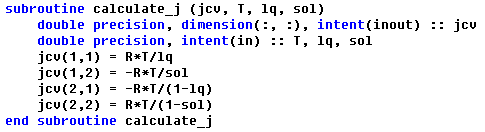 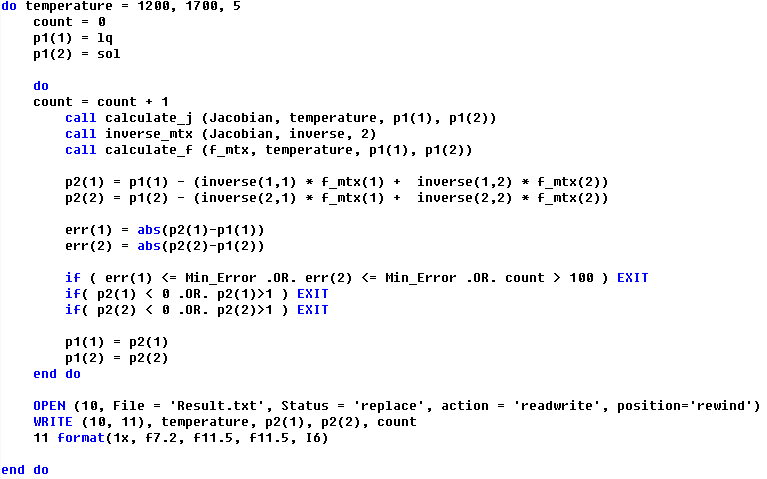 Stop conditions
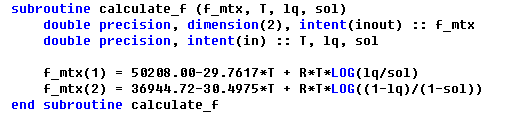 Result.txt 로 값 출력
Point !!
Stop conditions
  x<0 or x>1
  err<=Min_error
  count num 초과

초기값 XLSi, XSSi  설정
Result & Discussion
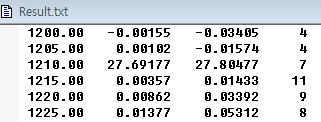 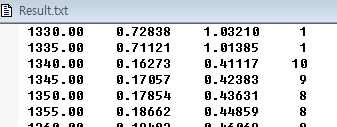 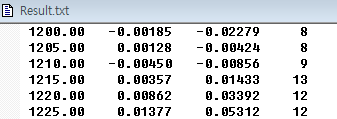 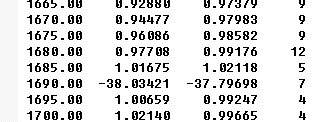 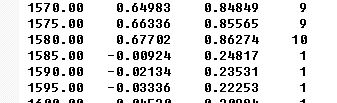 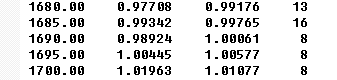 1215 K ~ 1680 K
“465K”
Valid T = 1215 K ~ 1685 K
“470K”
1340 K ~ 1580 K
“240K”
XLSi, XSSi  차이가 클수록 정확하다 !
Result & Discussion
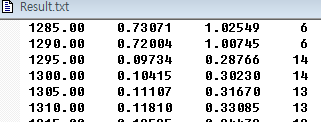 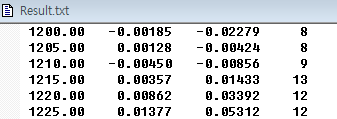 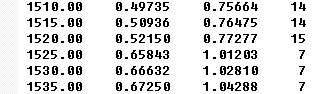 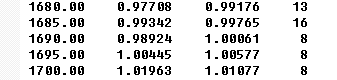 Valid T = 1215 K ~ 1685 K
“470K”
Valid T = 1295 K ~ 1520 K
	“225K”
XLSi 가 작을수록,  XSSi 가 클수록 정확하다 !
Result & Discussion
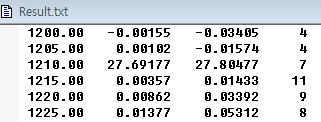 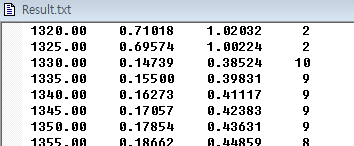 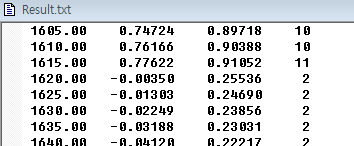 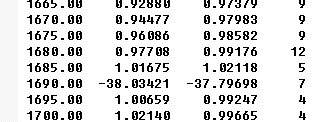 1215 K ~ 1680 K
“465K”
1330 K ~ 1615 K
“285K”
XLSi 가 작을수록,  XSSi 가 클수록 정확하다 !
Result & Discussion
XLSi, XSSi  차이가 크고,
XLSi 가 작고, XSSi 가 클수록 
정확하다 !
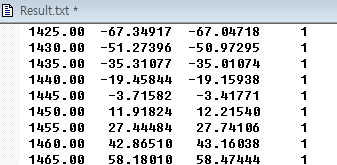 Valid T = 없음!!!!
Result & Discussion
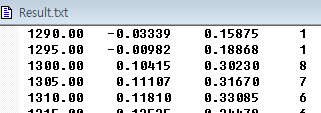 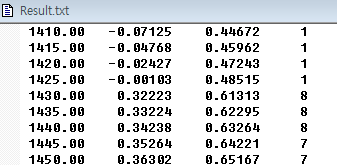 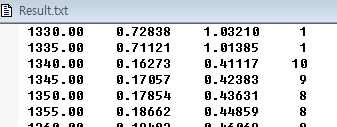 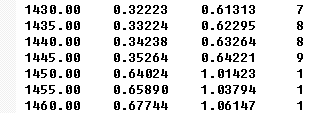 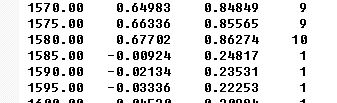 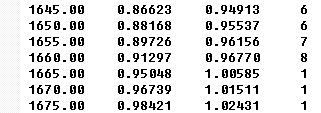 Valid T : 1300 K ~ 1445 K        1340 K ~ 1580 K              1430 K ~ 1660 K
Discussion
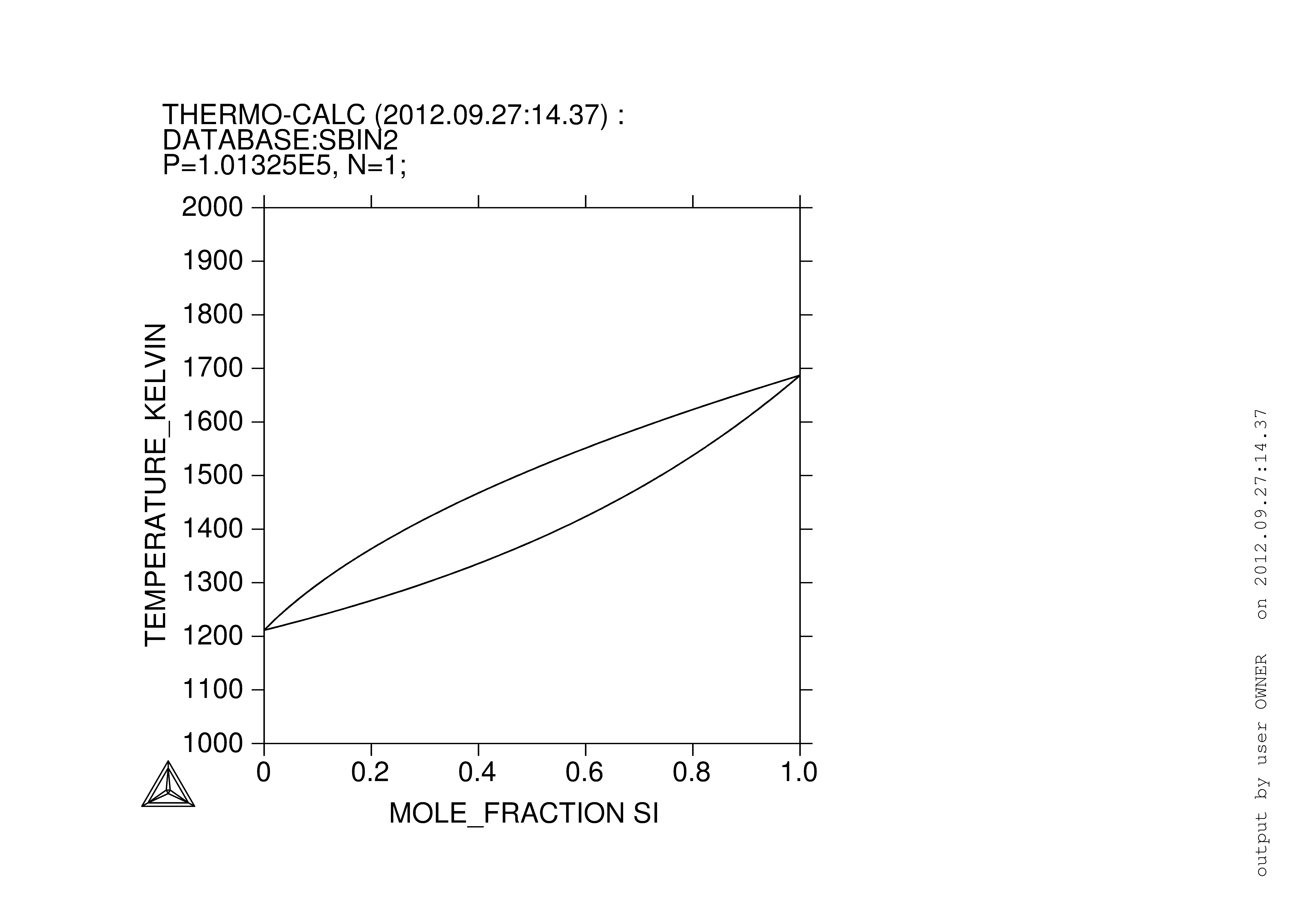 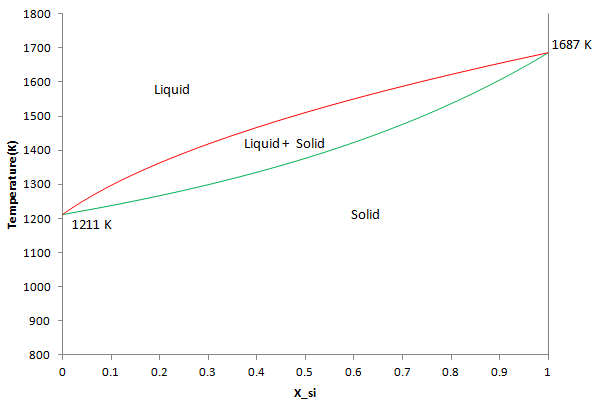 Discussion
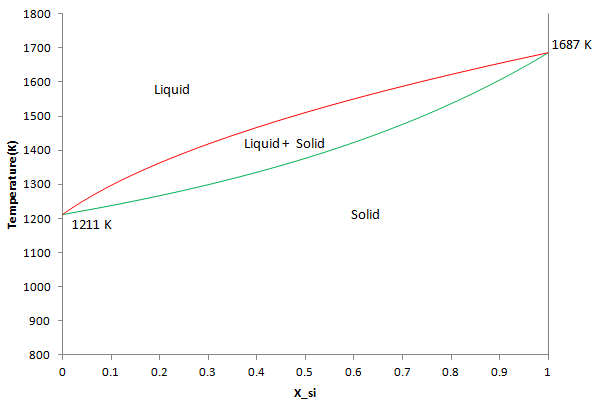 Liquidus line :           concave down   

Solidus line : 	       concave up
Conclusion
초기값 설정이 매우 중요하다.

XLSi = XSSi 인 경우에는 역함수가 존재하지 않으므로 해를 구할 수 없다.

XLSi, XSSi  차이가 크고,  XLSi 가 작고,  XSSi 가 클수록  정확하다 !
( 적용되는 온도범위가 크다.)

XLSi, XSSi  의 위치에 따라 적용되는 온도의 위치가 결정되기도 한다.



(어렵다….)
Liquidus line :           concave down   

Solidus line : 	       concave up
THANK YOU !